Regeltechniek WPO – Exercise 1
Ziegler-Nichols open loop method
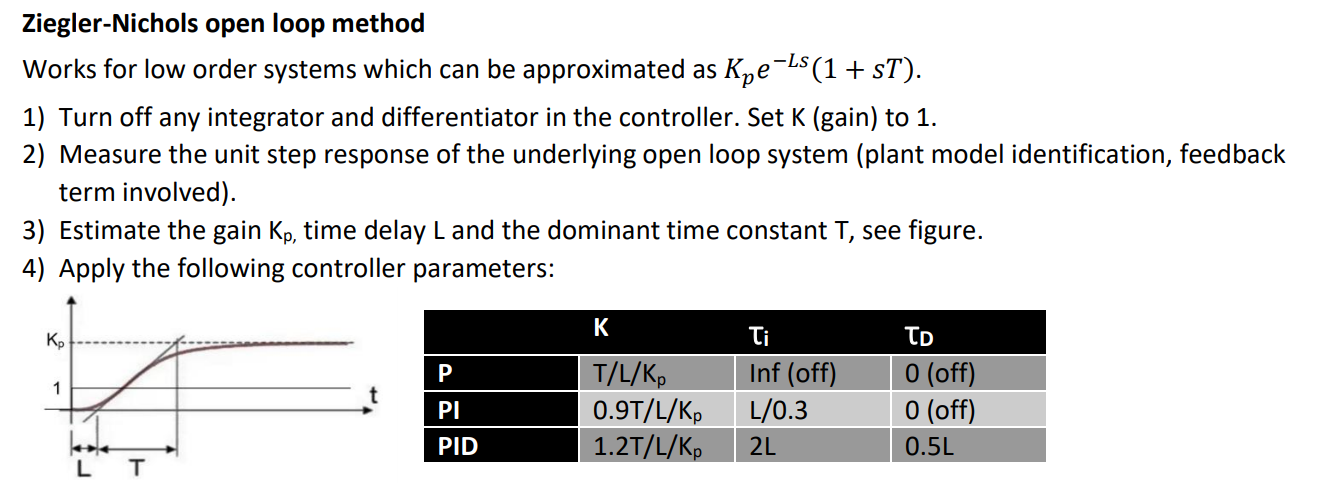 Regeltechniek WPO - Exercise 2
Ziegler-Nichols closed loop method
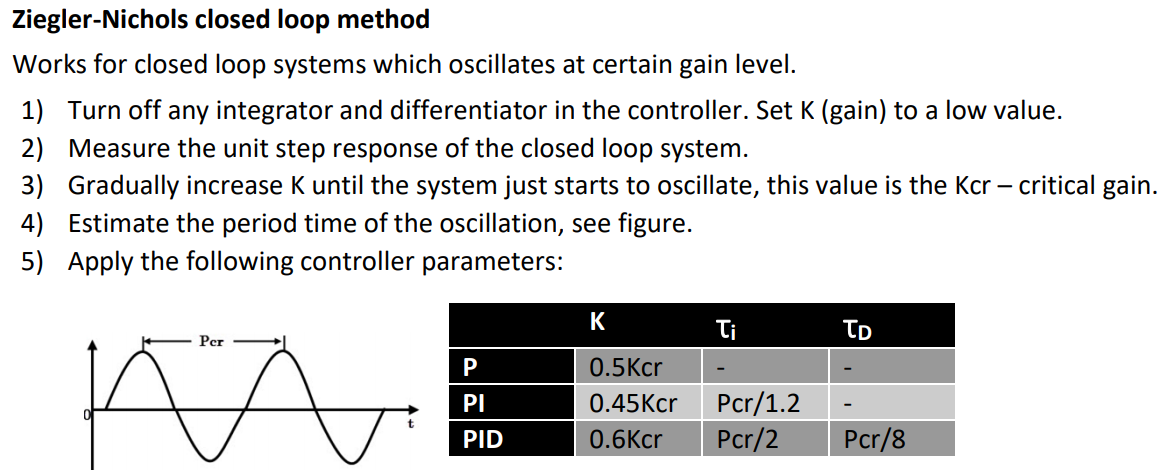 Regeltechniek WPO - Exercise 3
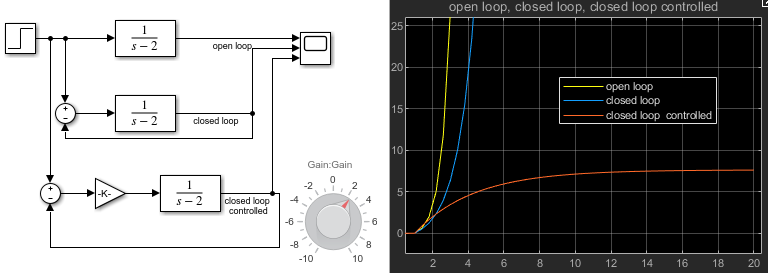 Regeltechniek WPO - Exercise 3
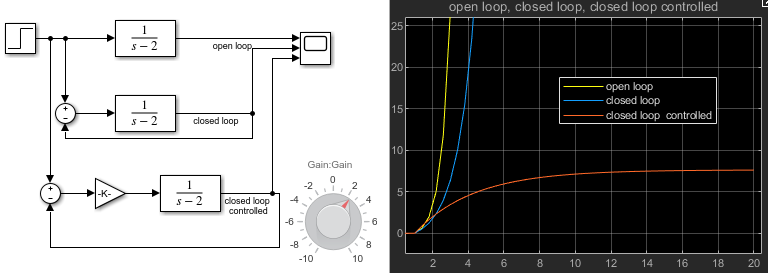 Regeltechniek WPO - Exercise 3
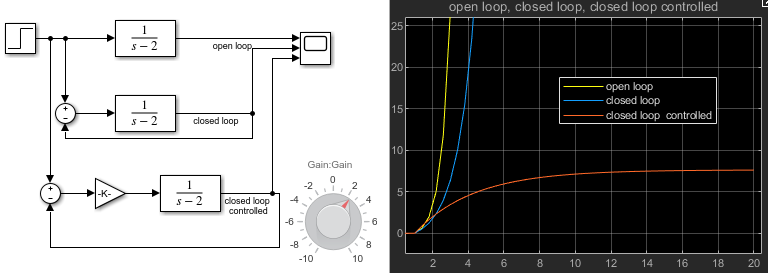 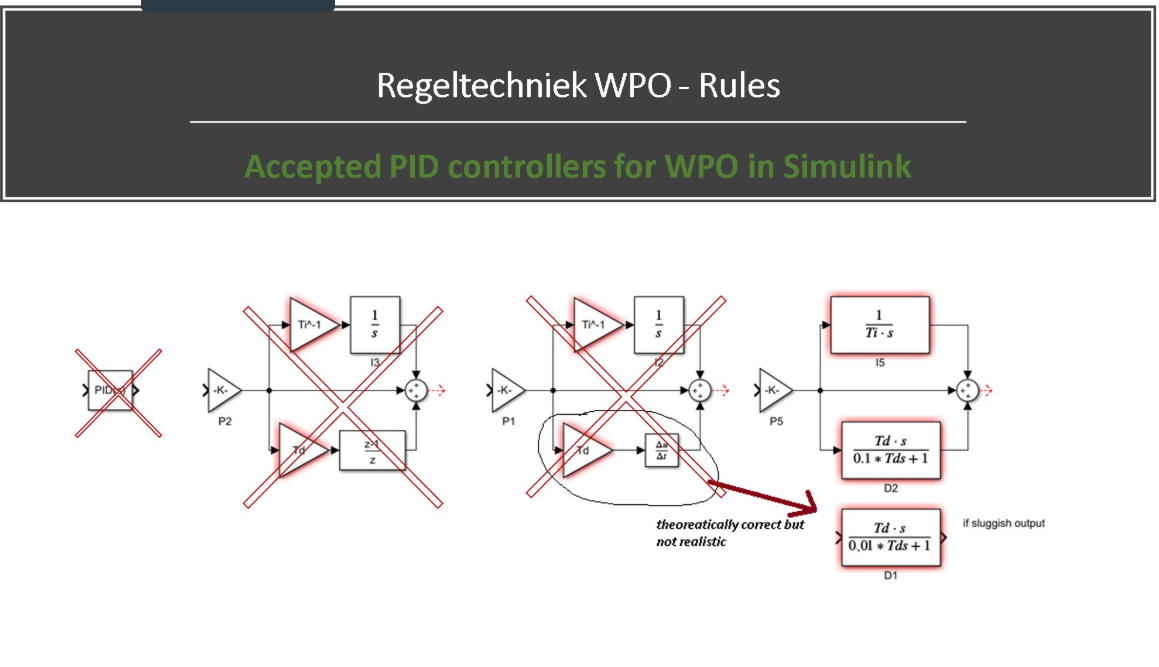